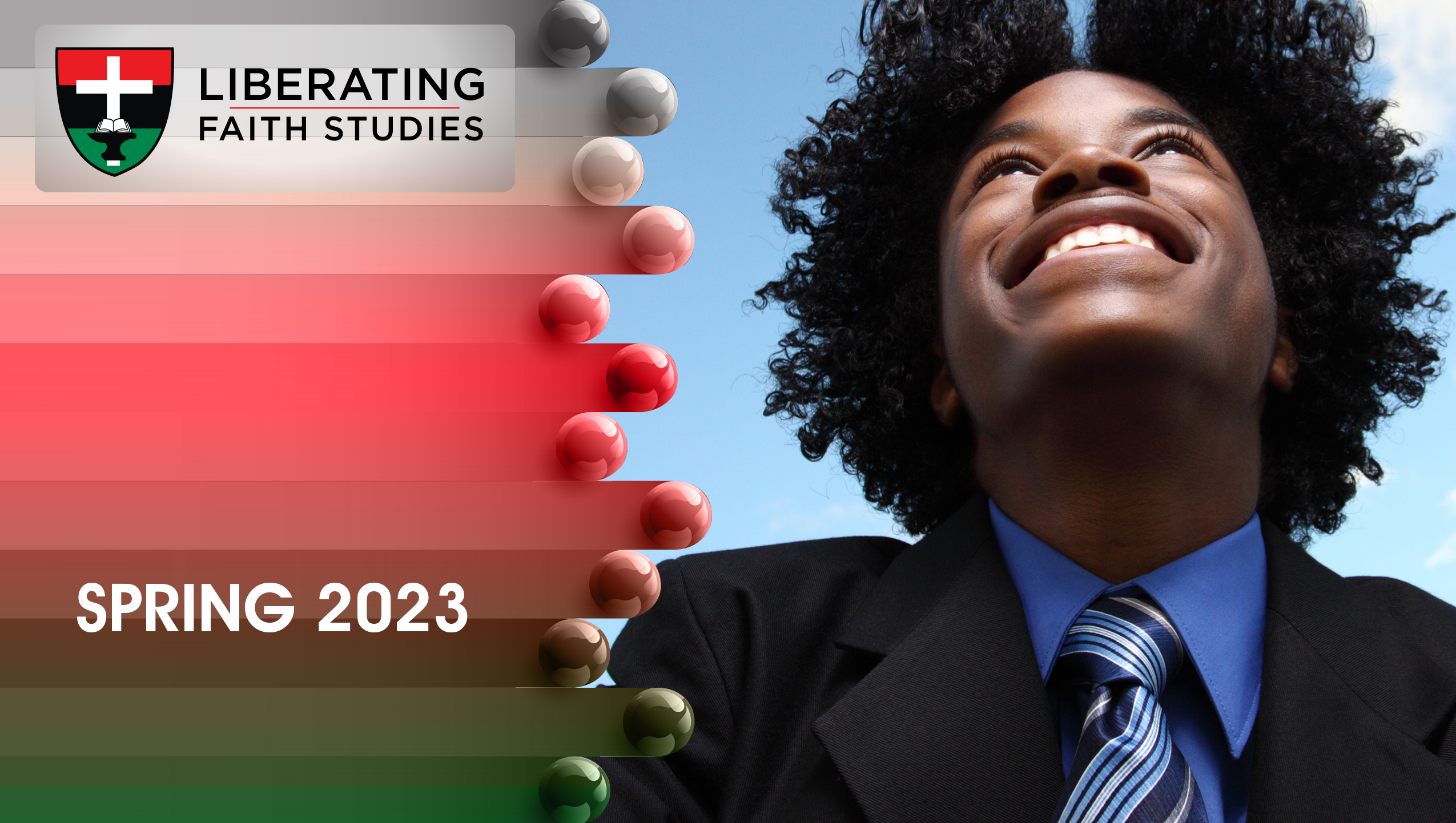 LESSON 1:  MARCH, 2023
The Prodigal Son
Focus Scripture: Luke 15:11-24
Key Verse: The son said to him, ‘Father, I have sinned against heaven and before you; I am no longer worthy to be called your son.’” Luke 15:21(NRSV)
Luke 15:11-24 (NRSV)
11	Then Jesus said, “There was a man who had two sons.
12	The younger of them said to his father, ‘Father, give me the share of the property that will belong to me.’ So he divided his property between them.
13	A few days later the younger son gathered all he had and traveled to a distant country, and there he squandered his property in dissolute living.
14	When he had spent everything, a severe famine took place throughout that country, and he began to be in need.
15	So he went and hired himself out to one of the citizens of that country, who sent him to his fields to feed the pigs.
16	He would gladly have filled himself with the pods that the pigs were eating; and no one gave him anything.
17	But when he came to himself he said, ‘How many of my father’s hired hands have bread enough and to spare, but here I am dying of hunger!
18	I will get up and go to my father, and I will say to him, “Father, I have sinned against heaven and before you;
19	I am no longer worthy to be called your son; treat me like one of your hired hands.”’
20	So he set off and went to his father. But while he was still far off, his father saw him and was filled with compassion; he ran and put his arms around him and kissed him.
21	Then the son said to him, ‘Father, I have sinned against heaven and before you; I am no longer worthy to be called your son.’
22	But the father said to his slaves, ‘Quickly, bring out a robe—the best one—and put it on him; put a ring on his finger and sandals on his feet.
23	And get the fatted calf and kill it, and let us eat and celebrate;
24	for this son of mine was dead and is alive again; he was lost and is found!’ And they began to celebrate.”
Key Terms
Parable – The Greek meaning is to place alongside. In the Old Testament it was considered non-proverbial wisdom; a story, with allegorical methods, used to convey moral and religious principles.
Prodigal – Wastefully extravagant; a person who is lavish of his or her money and possessions; modern interpretations have altered the definition to mean one who wanders away and then returns.
Your title here
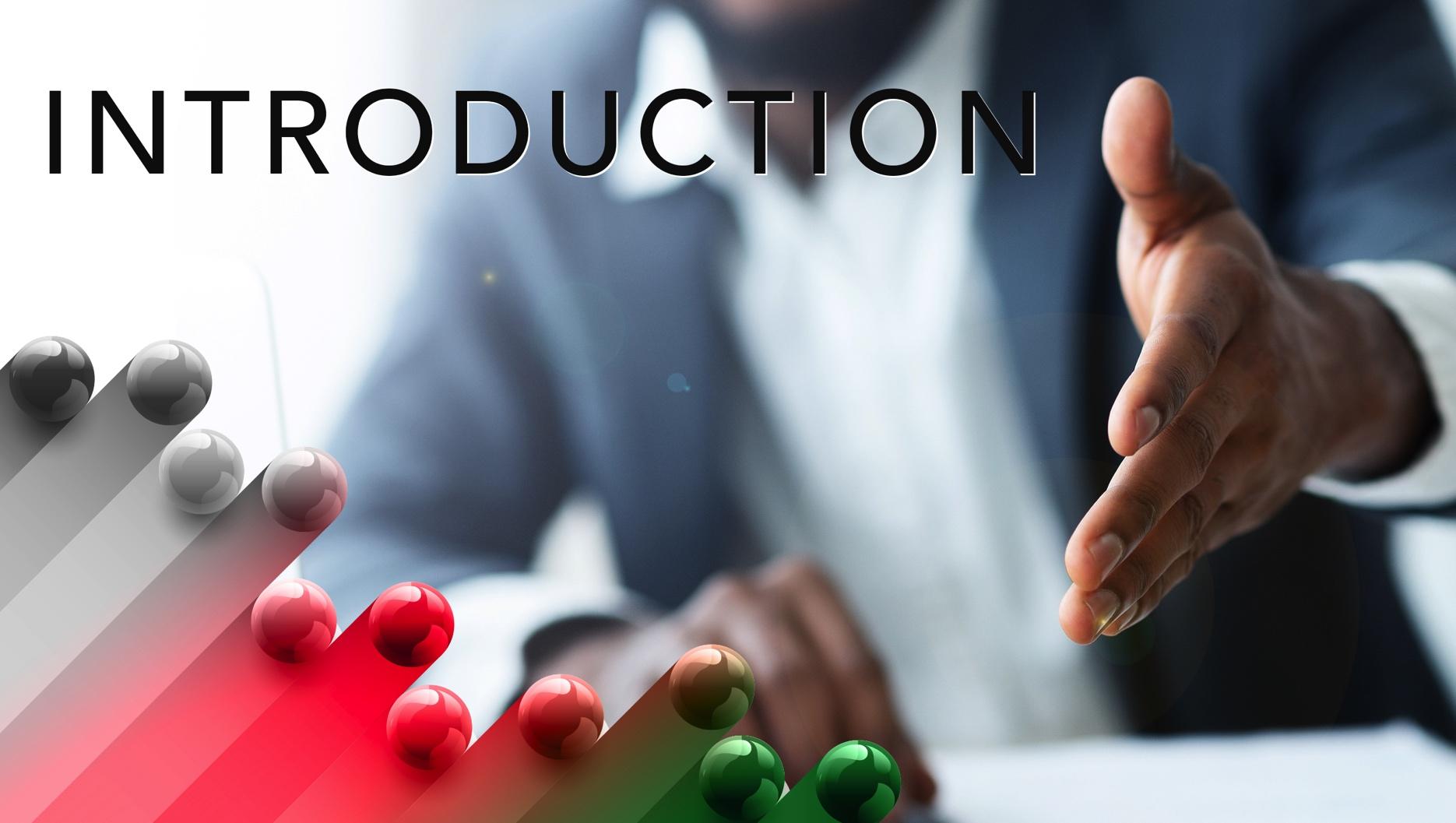 The story of the prodigal son is well known. However, does the title completely characterize the depth of this parable? What is truly at the heart of this tale? Does this parable simply reflect the reckless lifestyle of an unappreciative and immature young man, who leaves the blessings of his family and loving father, to squander and waste his inheritance? Is the lesson about the need for good stewardship, humility, and repentance? Is this narrative imploring readers who have benefitted from their privilege, to recognize the strong forgiving hand of God in their lives? It warns the reader to resist temptations that lead to ingratitude
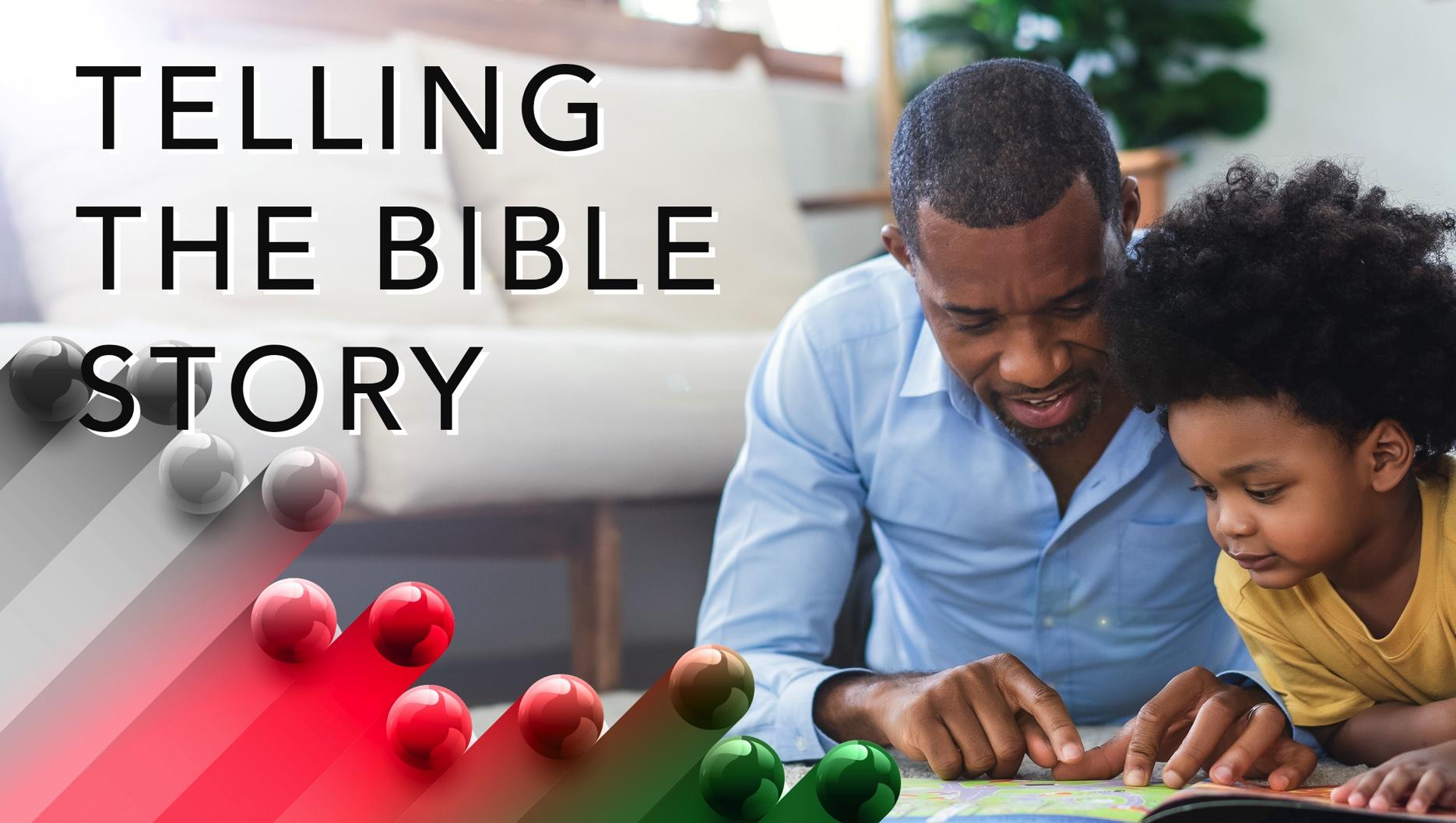 The 15th chapter of Luke begins with Jesus teaching a collection of parables to observers, who are described as tax collectors and sinners. The text notes that the Pharisees and scribes are also present, and critically object to Jesus’ interaction with these people. As a result, Jesus uses this as an opportunity to teach about God’s redemptive love, and his intention to save lost souls. The first two parables of the lost coin and the lost sheep establish the common theme of losing something that is valuable. They confront his critics to self-assess whether they would also seek what they had lost. Therefore, the third parable of the two sons illustrates that the same situation is often found in human relationships. From the beginning, the father is portrayed as loving and sensitive to the younger son’s impatient desire for more out of life.
A wonderful serenity has taken possession
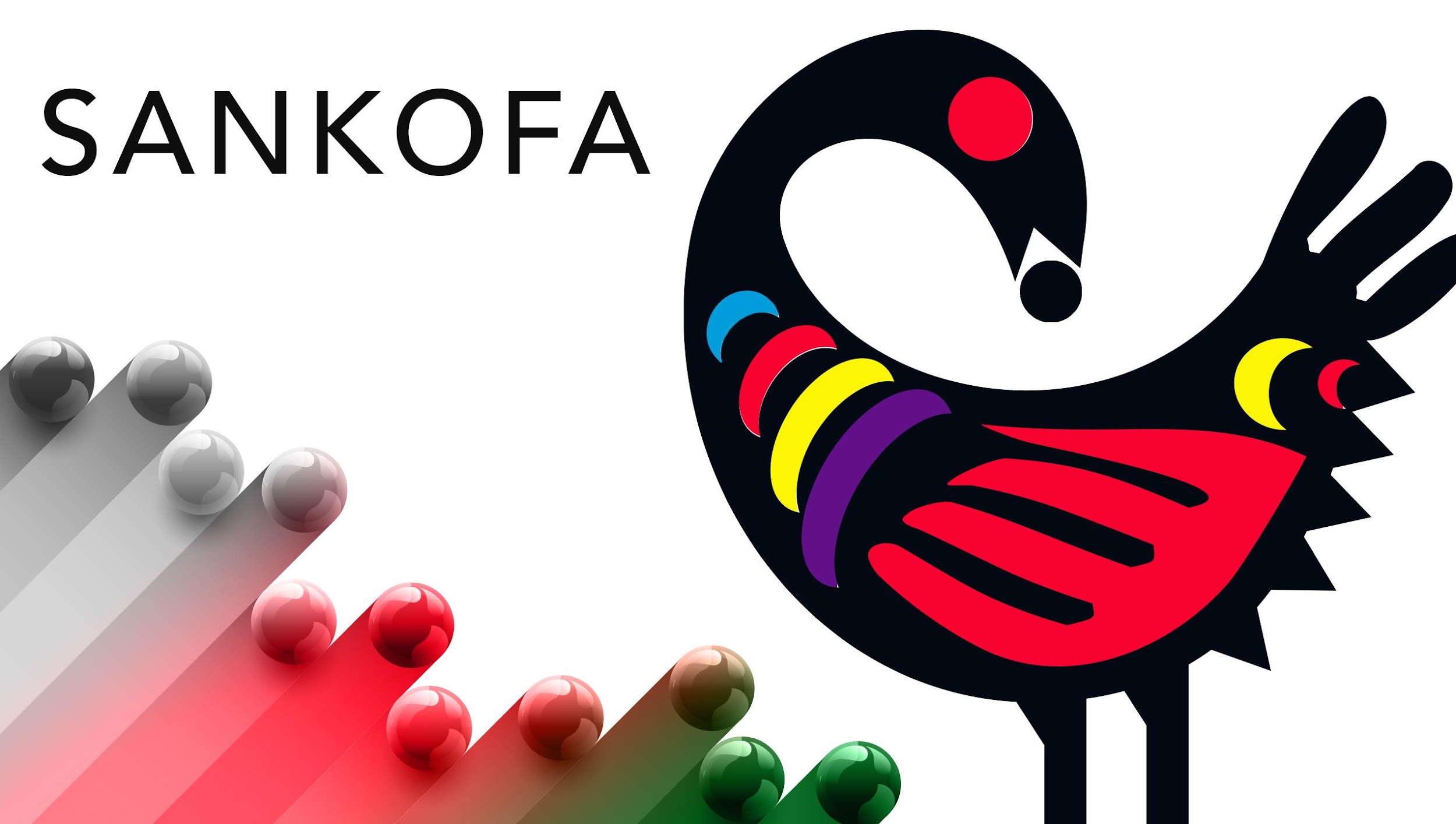 A wonderful serenity has taken possession
“There is always something left to love. And if you ain’t learned that, you ain’t learned nothing.” – Lorraine Hansberry from A Raisin in the Sun.
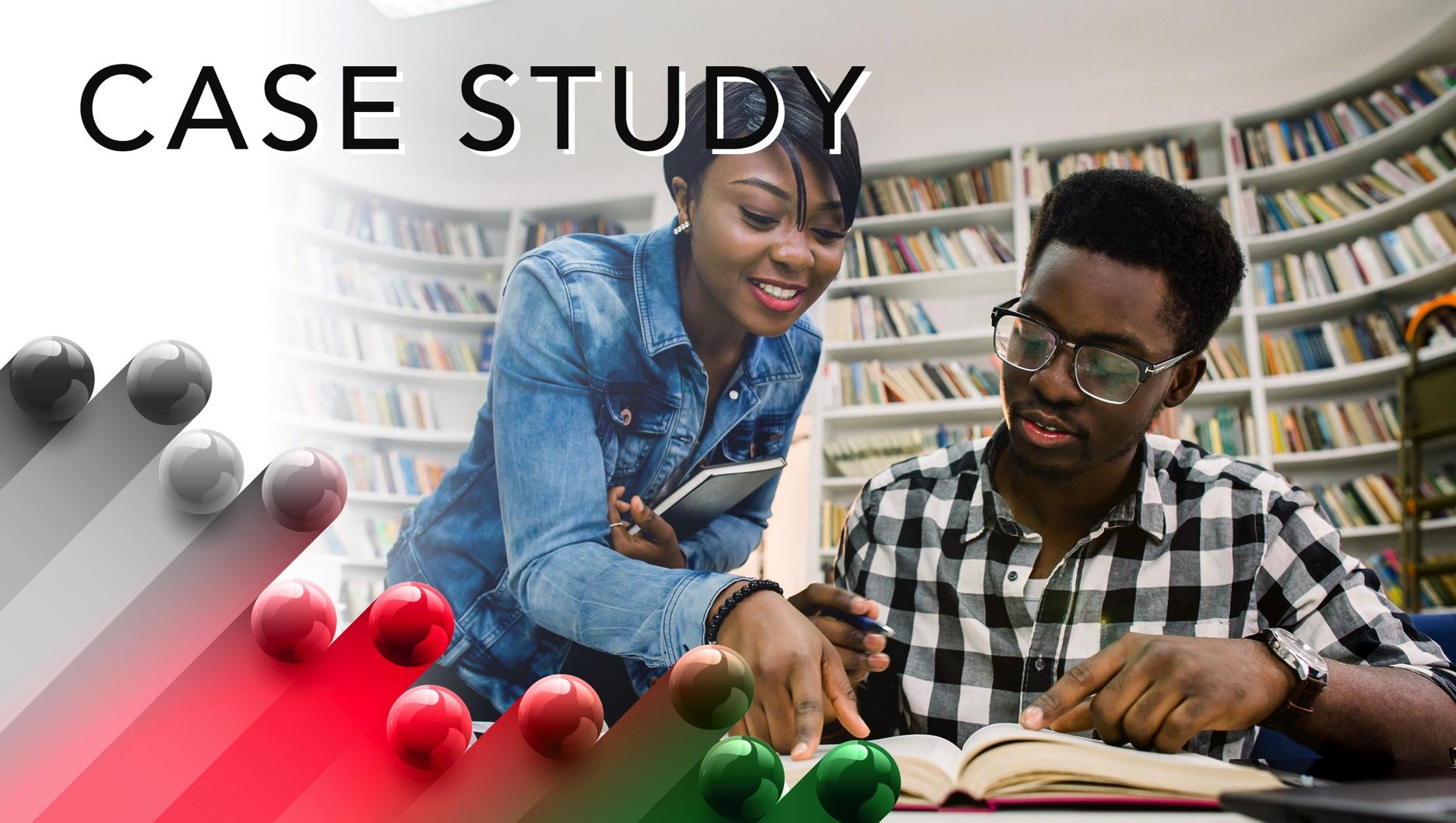 The story of the prodigal son may be more common than we think. The definition of prodigal leads us to two different interpretations. The first definition is of a wanderer, or someone who has gone astray. This concept can be seen in the modern-day church. According to recent research released by the Pew Research Center, there has been a steady decline in the number of persons in the United States who believe in God, as well as a decline in those who affiliate with organized religion.
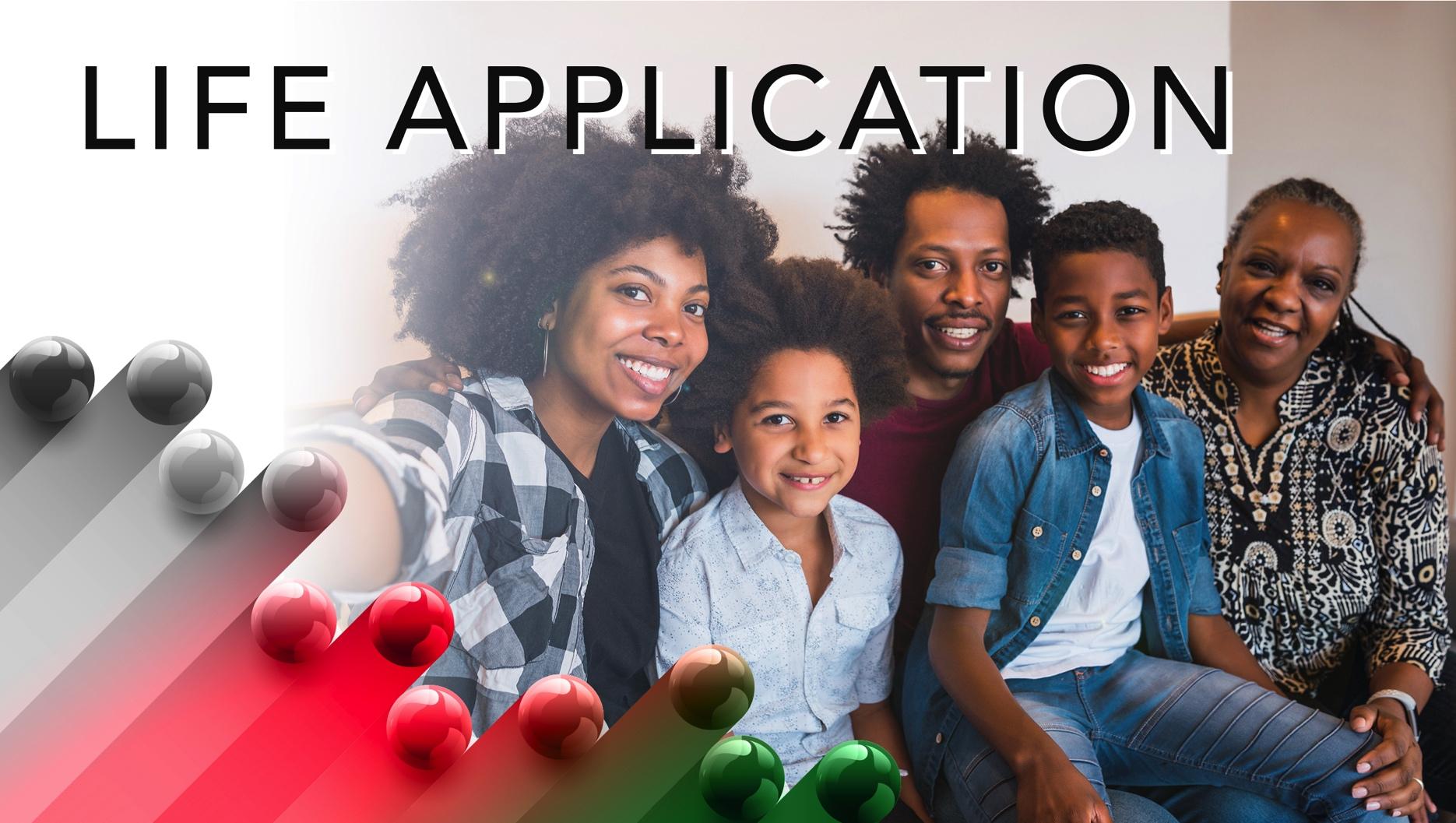 Parents face many challenges raising children in the complex world in which we live. Young people are exposed to greater risks and compromising situations today. The modern world offers easy access to social media platforms, which enable young people to witness inappropriate content. Exposing children to sound moral principles is available through strong Christian communities that promote Bible studies, church schools, and spiritually empowering activities. These are crucial options for rising generations
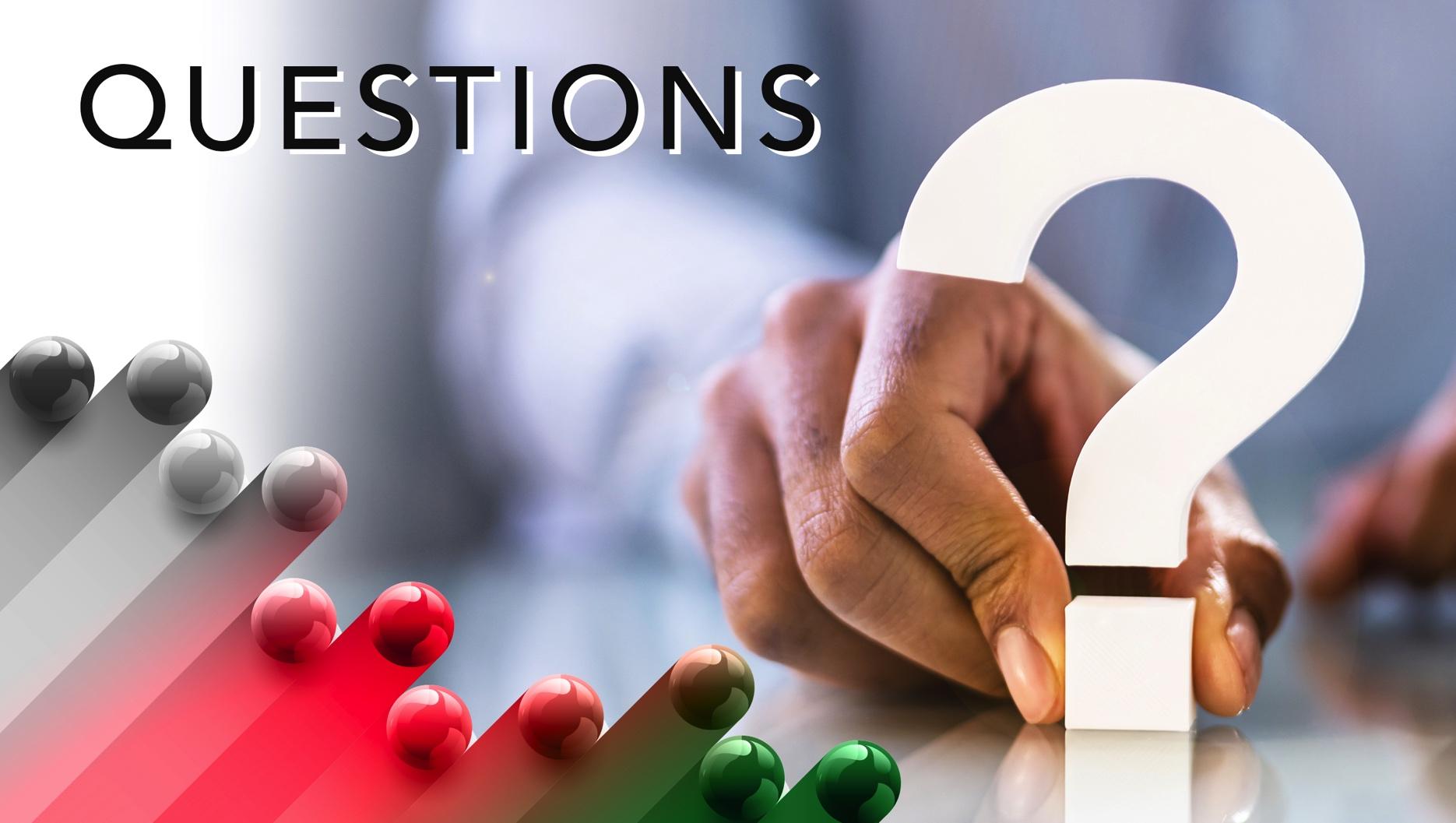 1. What are some methods the church can use to welcome back members who have not attended church in a while?
2. Who do you know of, personally or indirectly, that reminds you of a prodigal son or daughter? Imagine the feeling of witnessing that person being welcomed back into the home or church. Pray for them and their families.
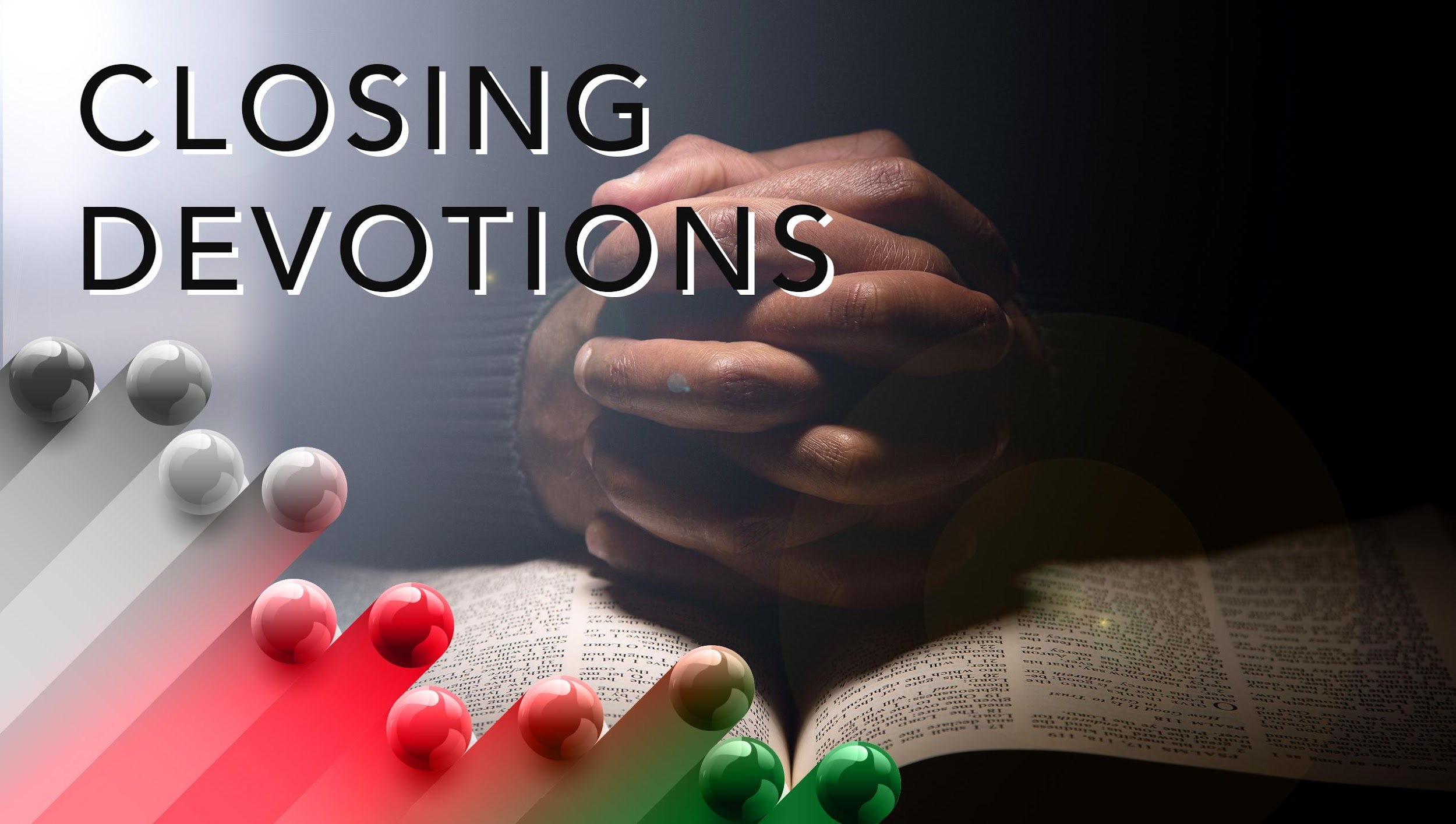 Closing Hymn or Song of Praise: AME Hymn #378 – “Lead Me, Guide Me”Closing Prayer: A Community Prayer for Reconciliation Closing written by Rev. Dr. D. Melynda Clarke: